ОЧЕРЕДНЫЕ ИЗМЕНЕНИЯ К  СП 16.13330.2017 «СТАЛЬНЫЕ КОНСТРУКЦИИ»
Изменения №2 подготовлены коллективом лаборатории металлических конструкций ЦНИИСК им. В.А. Кучеренко АО «НИЦ «Строительство» под руководством доктора технических наук Ведякова Ивана Ивановича при участии ООО «НИПИ» ЭРКОН» (доктора  технических   наук  Григория Ивановича  Белого);  ООО «ПО «Энергожелезобетонинвест» (начальника  сектора НТД НИЛКЭС Константина Петровича Романова) и  ООО «Фирма Уникон» (кандидата технических   наук Виктора Васильевича Катюшина) 

 В состав  Изменений №2 вошли:
 
1. Уточнённая область применения СП 16.
2.Обновлённый список нормативных ссылок. 
3. Уточнение  требований по проектированию и расчету сварных и фланцевых соединений.
4. Добавление новых конструкций, их сечений и параметров для расчета в таблицы 3, 7, 32, 38.
5. Нормативные требования, соответствующие практике проектирования и строительства опор воздушных линий электропередачи, открытых распределительных устройств и контактных сетей транспорта.
6. Уточнения в части использования новых сталей в строительстве.
4. Дополнения, поясняющие изложенный текст.
5. Исключение опечаток, орфографических и стилистических неточностей.
2
3
Таблица 7
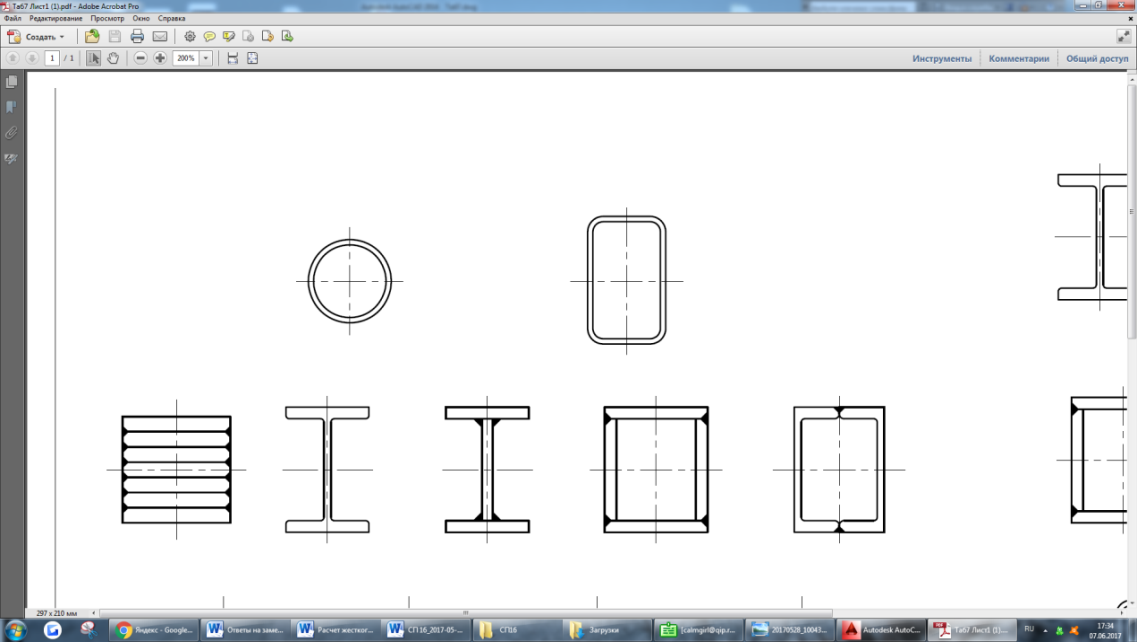 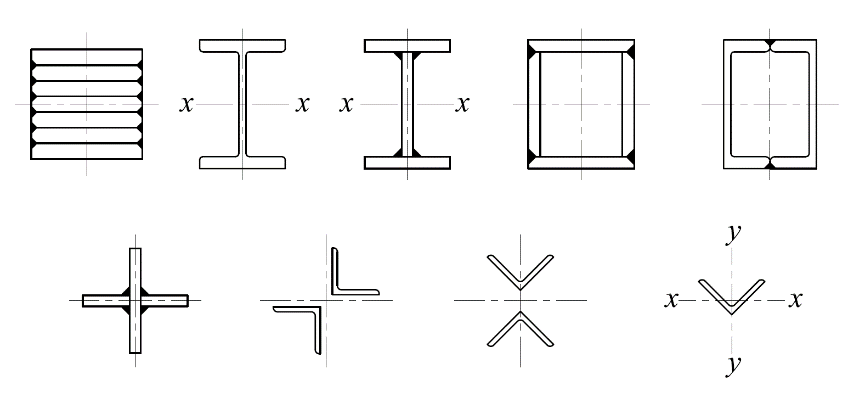 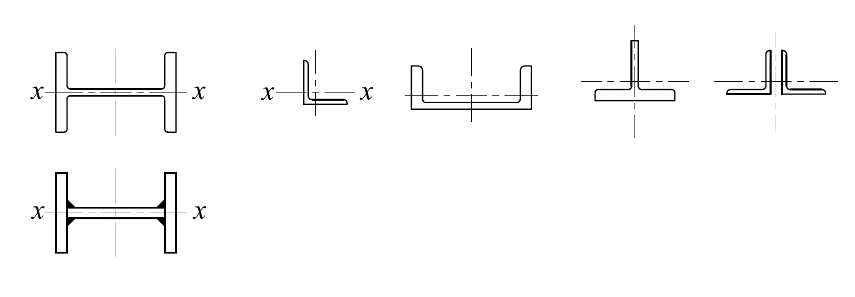 4
Таблица 38
5
6
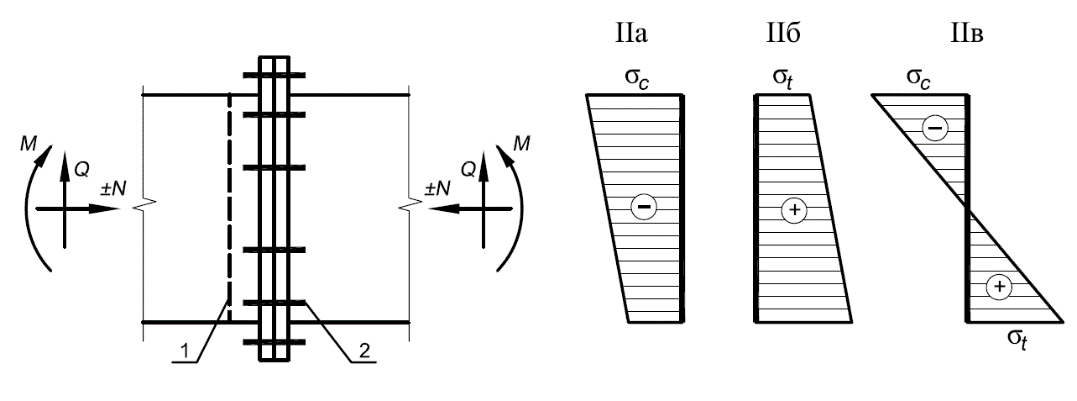 1 – околофланцевая зона;    2 – болты
Рисунок 21а – Классификация фланцевых соединений (ФС) по действующим напряжениям  в околофланцевой зоне
7
Т а б л и ц а В.1 – Нормируемые показатели ударной вязкости проката и труб1)
8
Т а б л и ц а  В.3 –Нормативные и расчетные сопротивления при растяжении, сжатии и изгибе листового, широкополосного  универсального, сортового проката и труб1)
Т а б л и ц а  В.5 – Нормативные и расчётные сопротивления при растяжении, сжатии и изгибе фасонного проката
Т а б л и ц а  В.9 – Характеристики сталей для обобщенной расчетной диаграммы работы
9
Т а б л и ц а  Г.3  – Требования к болтам при различных условиях их применения
Благодарю за внимание!